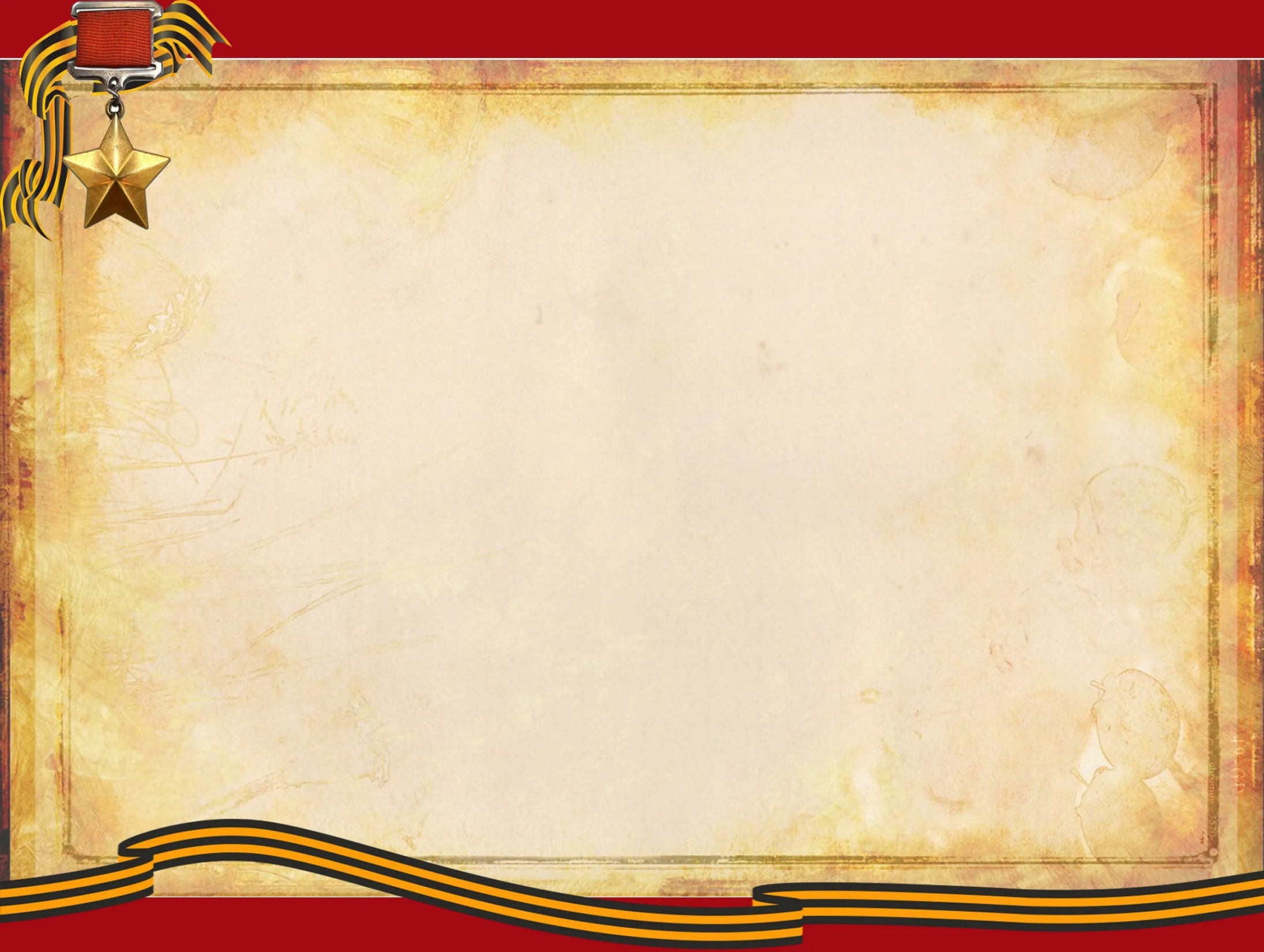 Благоустройство территории памятника погибшим войнам в годы ВОВ в с. Иштан Кривошеинского района Томской области
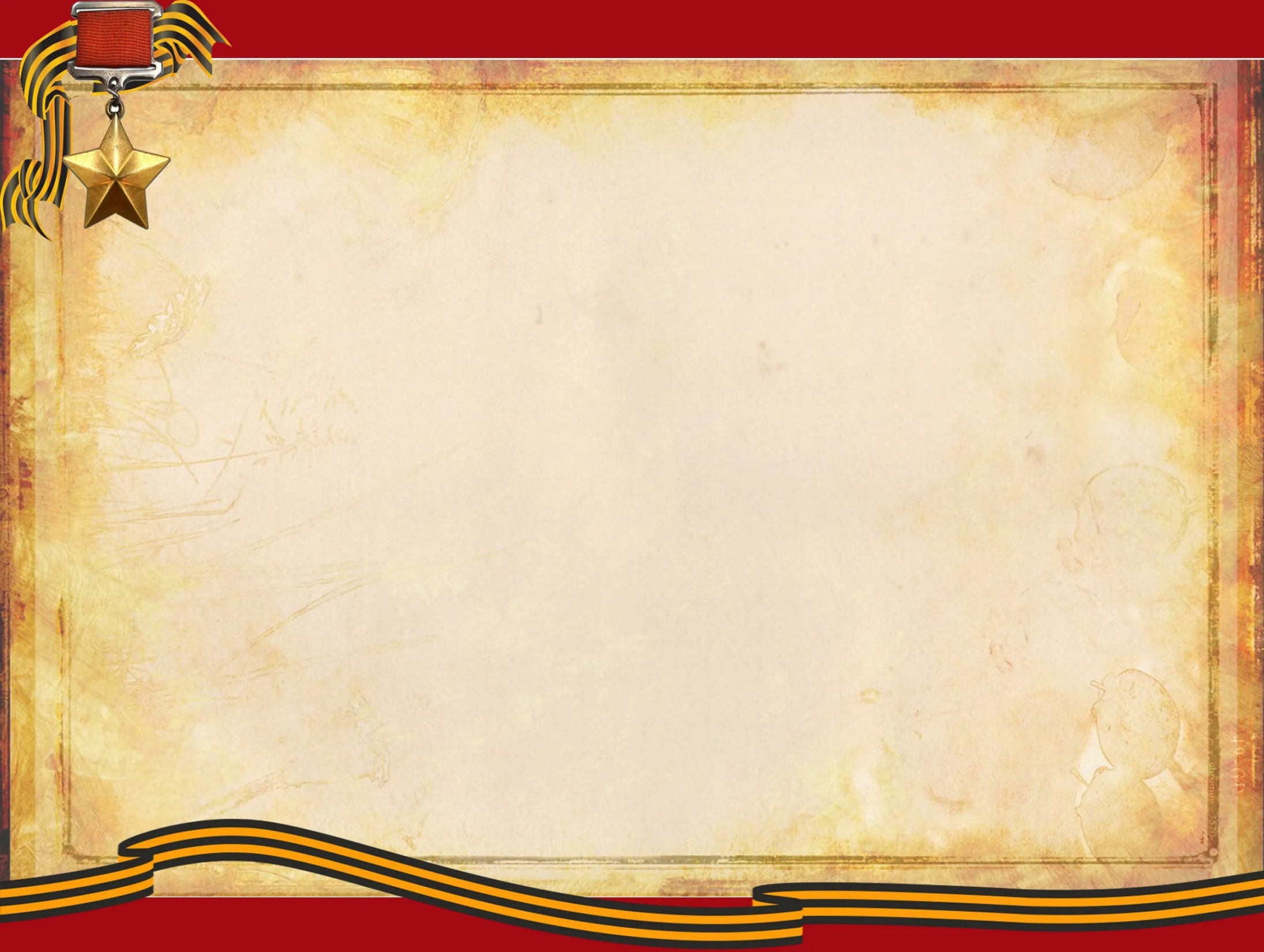 Цель проекта
Благоустройство мемориального сооружения, увековечившего паять о погибших войнах земляков, участвующих в Великой Отечественной войне. 
Воспитание чувства уважения к историческому прошлому. 
Воспитание чувства уважения к историческим корням, людям старшего поколения, к малой Родине.
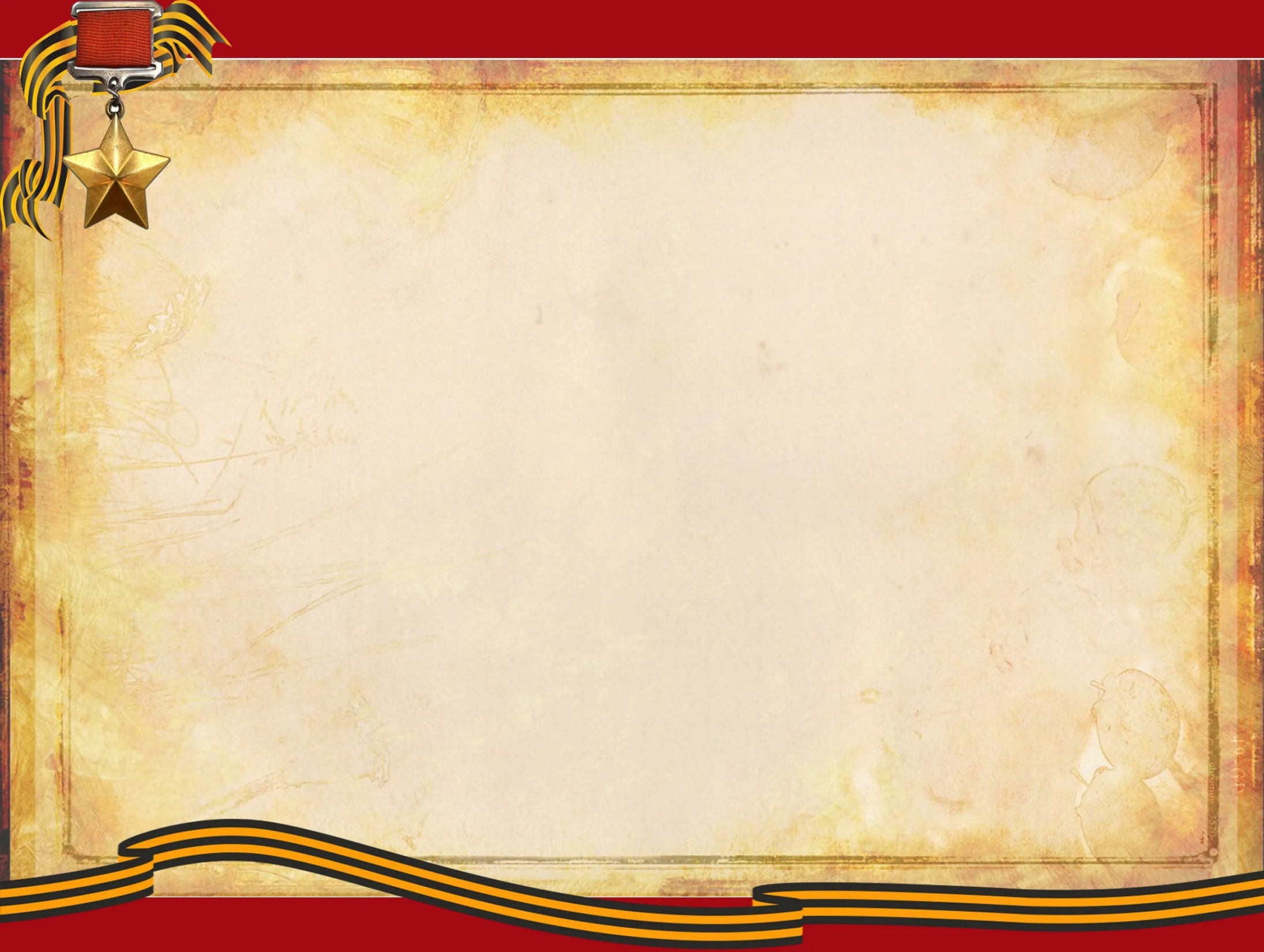 Задачи проекта
Целевая аудитория, на которую направлен проект
Создание комфортных условий на территории памятника
Повышение гражданско-патриотического сознания населения
Содействие в воспитании подрастающего населения.
Жители и гости с. Иштан (от 3 лет и до 89 лет на 2025 год)
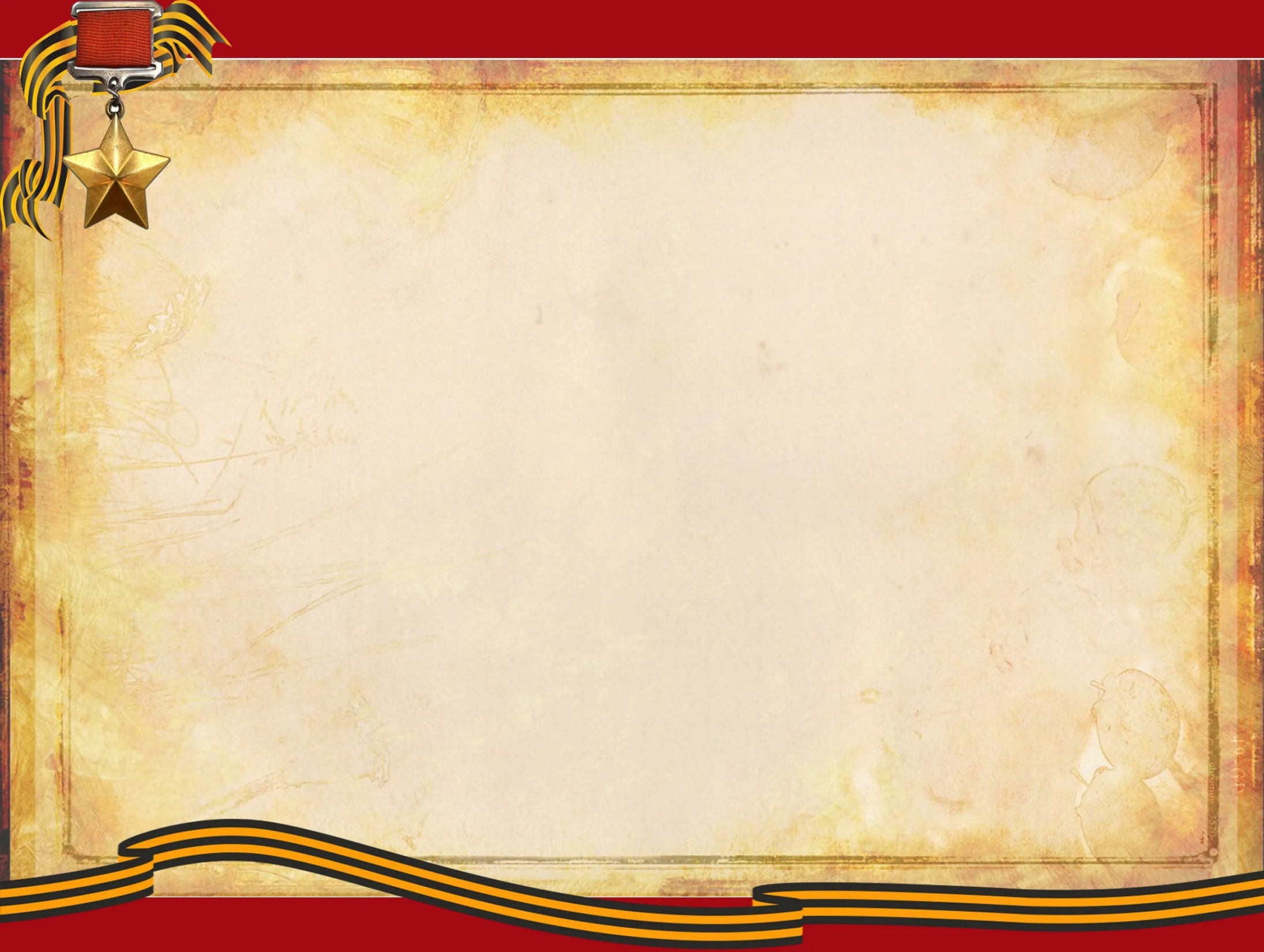 Описание проблемы целевой аудитории, на которую направлен проект
Памятник войнам, погибших в годы Великой Отечественной войне, территориально расположен в центре села Иштан (с. Иштан центральное село сельского поселения) Ежегодно проводятся различные мероприятия (9 мая, 22 июня и т.д.) где собираются практически все жители Иштанского поселения, а так же гости, чтоб почтить память погибших воинов, отдавших жизнь за Родину, памятник является объектом воспитывающим чувство патриотизма у подрастающего населения. 
В настоящее время территория памятника находится не совсем в надлежащем состоянии, а именно требуется прочистка газового оборудования звезды, установка вазонов для возложения цветов, установка скамеек для людей (во время мероприятий старшему поколению бывает сложно стоять долго, разбивка клумб с декоративными растениями для украшения территории.
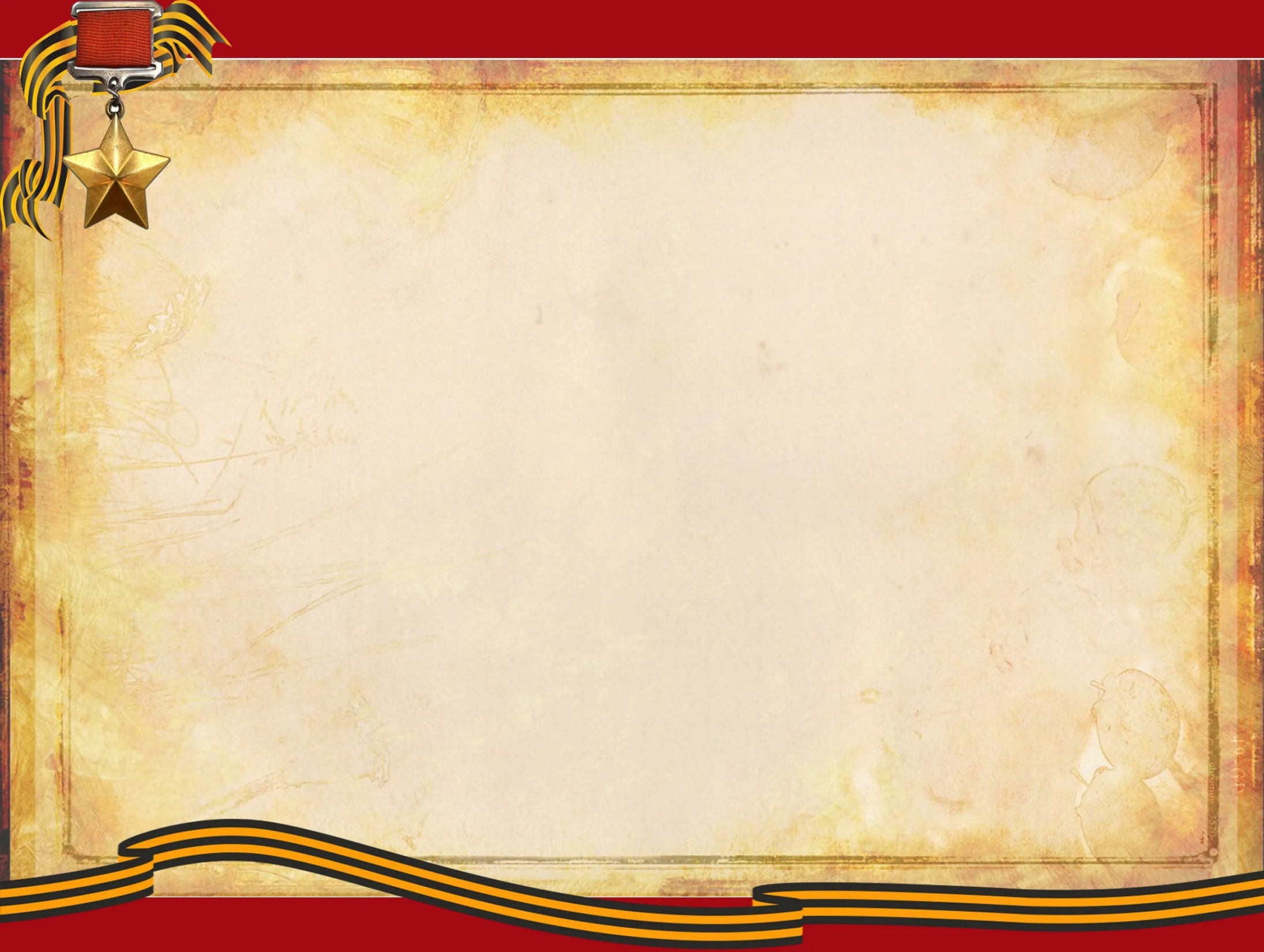 Качественные и количественные результаты проекта
Качественные результаты:
Количественные результаты:
Результат 1 
Благоустроенная территория будет не только местом проведения различных общественных мероприятий, но и местом исторического просвещения подрастающих жителей Иштанского сельского поселения, очагом хранения вечной памяти героев.

Результат 2
осуществление благоустройства территории у памятника воинам Великой Отечественной войны 1941-1945 гг. позволит сформировать эстетический вид самого памятника.
 
Результат 3
улучшение эстетического и экологического состояния не только территории памятника, но и всей территории вокруг памятника, так как будут проведены субботники по ее уборке.
Результат 1
увеличение разнообразных общественных мероприятий на территории памятника за счет благоустройства всей территории памятника.

Результат 2
увеличение количества участников общественных мероприятий, так как территория памятника приобретет ухоженный благоустроенный вид. вовлеченность подрастающего поколения жителей на 90%

Результат 3
на добровольной основе продолжится благоустройство территории памятника через увеличение количества инициатив.
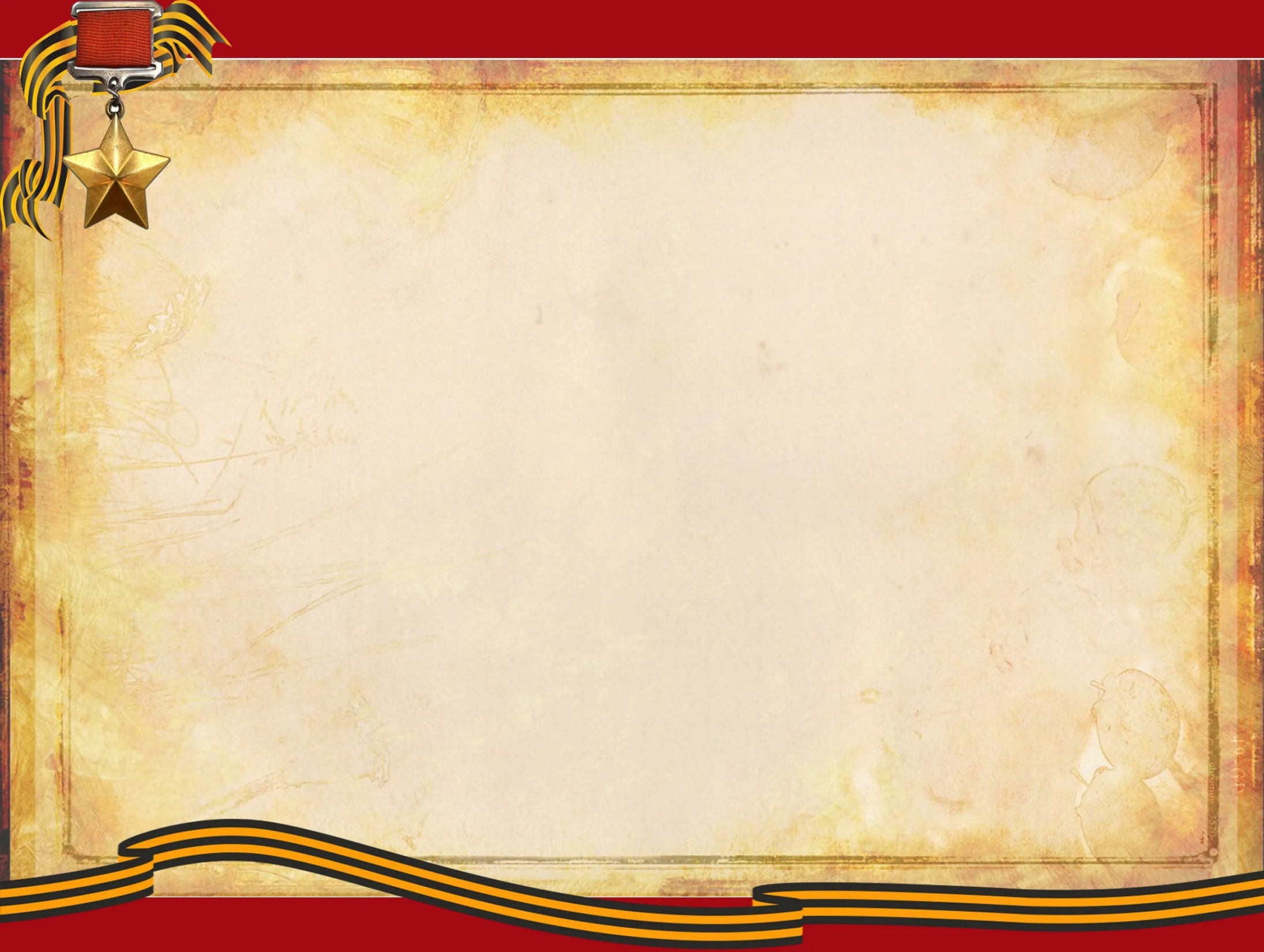 Календарный план проекта
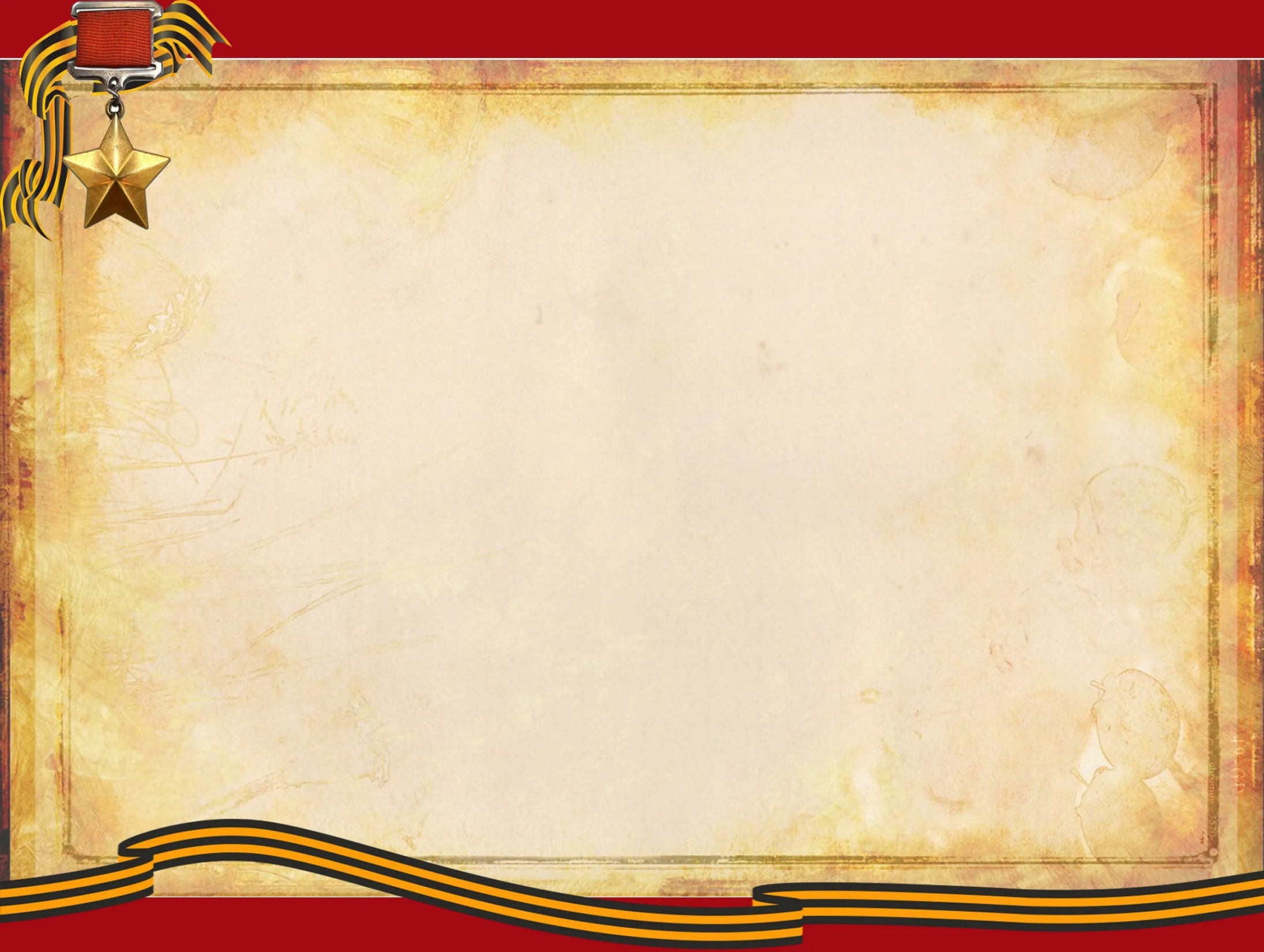 Бюджет проекта
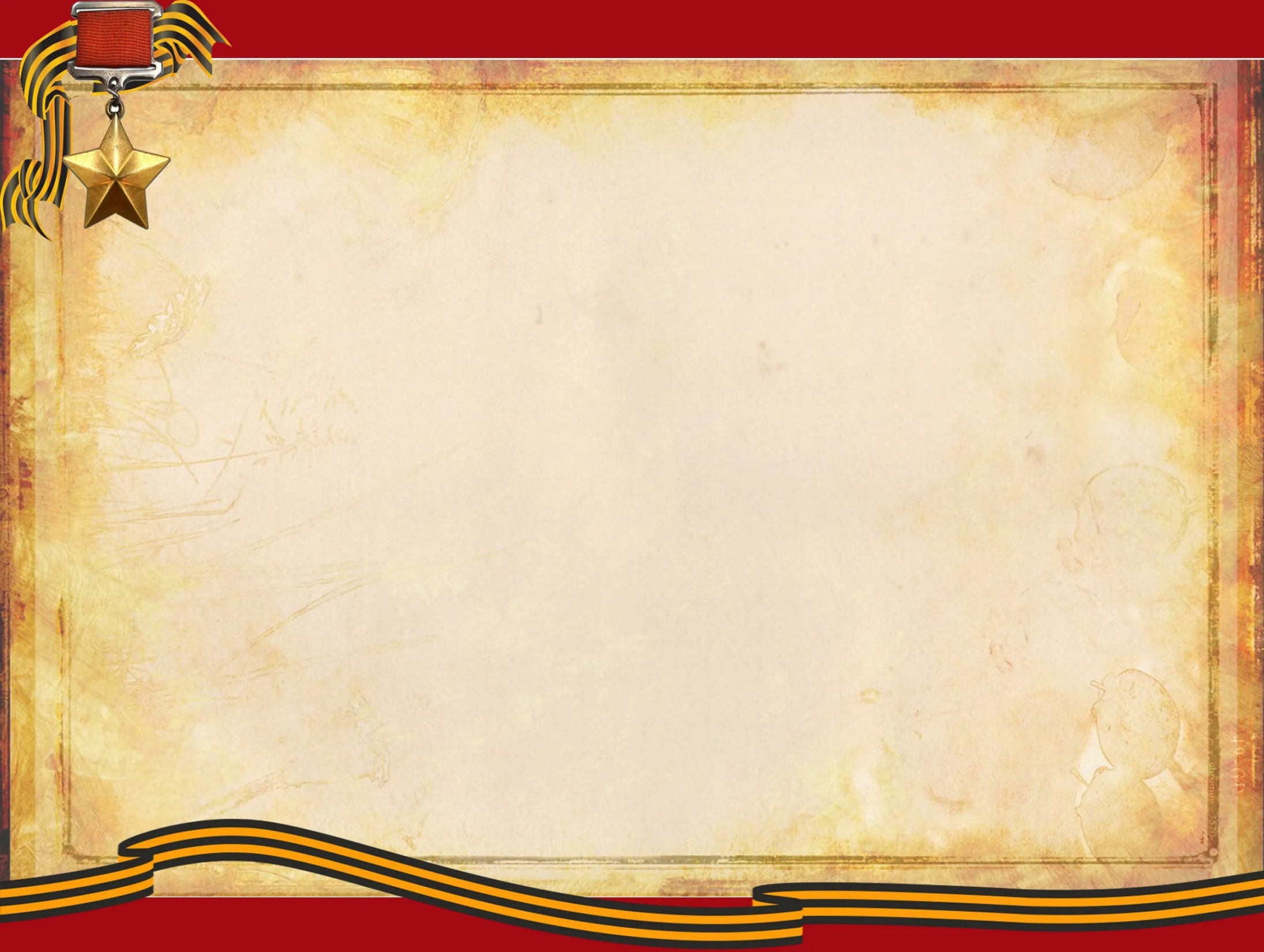 Информационные ресурсы, на которых планируется размещение информации о ходе реализации проекта
Размещение в информационно-телекоммуникационной сети «Интернет» https://ishtanskoe-r69.gosweb.gosuslugi.ru
Опубликование в ежемесячном печатном издании - «Информационный бюллетень Иштанского сельского поселения» 
ВК https://vk.com/ishtanskoee
ОК https://ok.ru/group/70000003869510
WhatsApp местные чаты администрации Иштанского поселения и чат Иштанского поселения
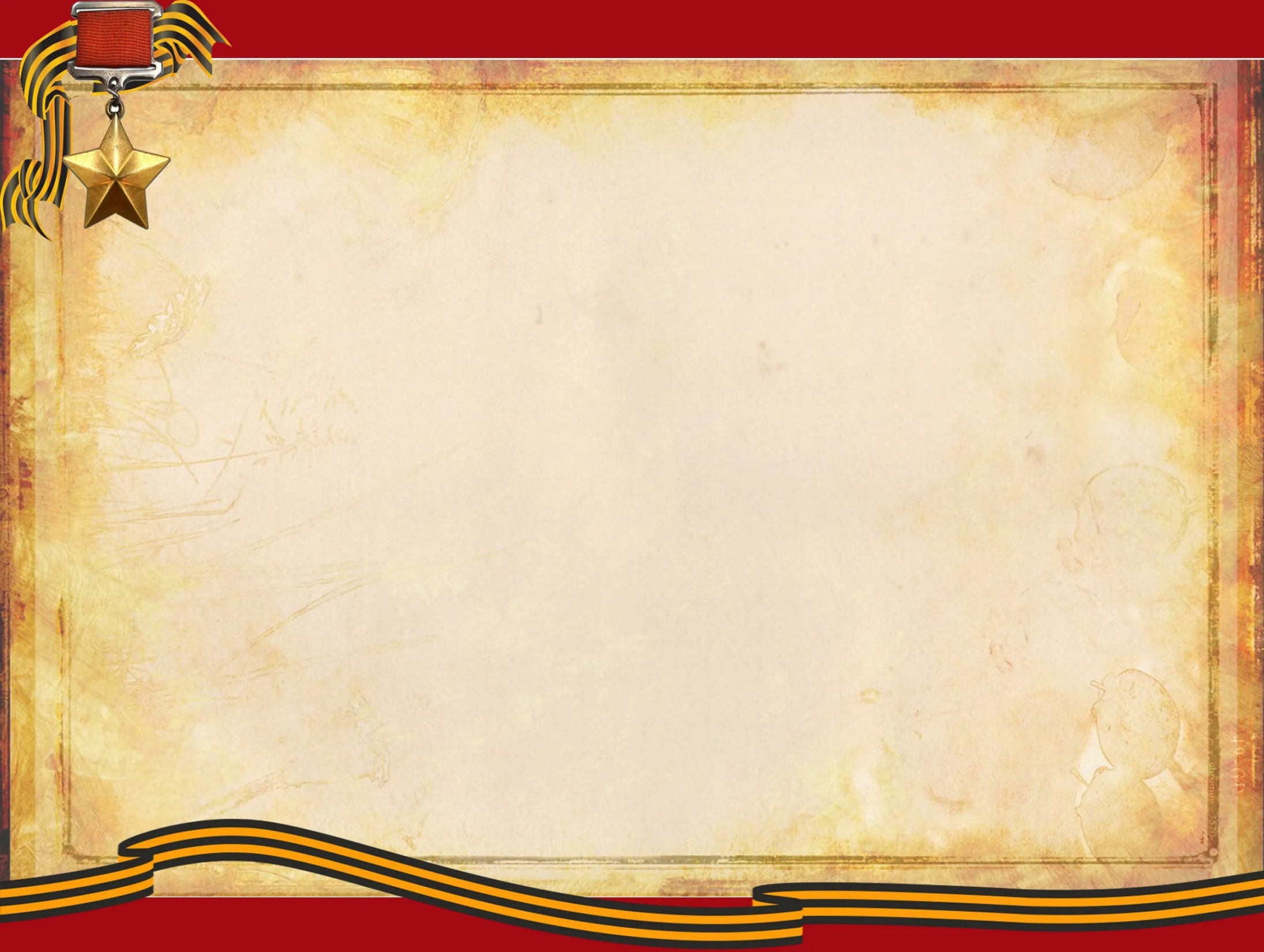 Благоустройство территории памятника
Очистка межплиточных швов, с последующей заливкой бетонной смесью.
Землеустроительные работы- убрать старые декоративные растения, перекопка земли, высадка новых, посев газона
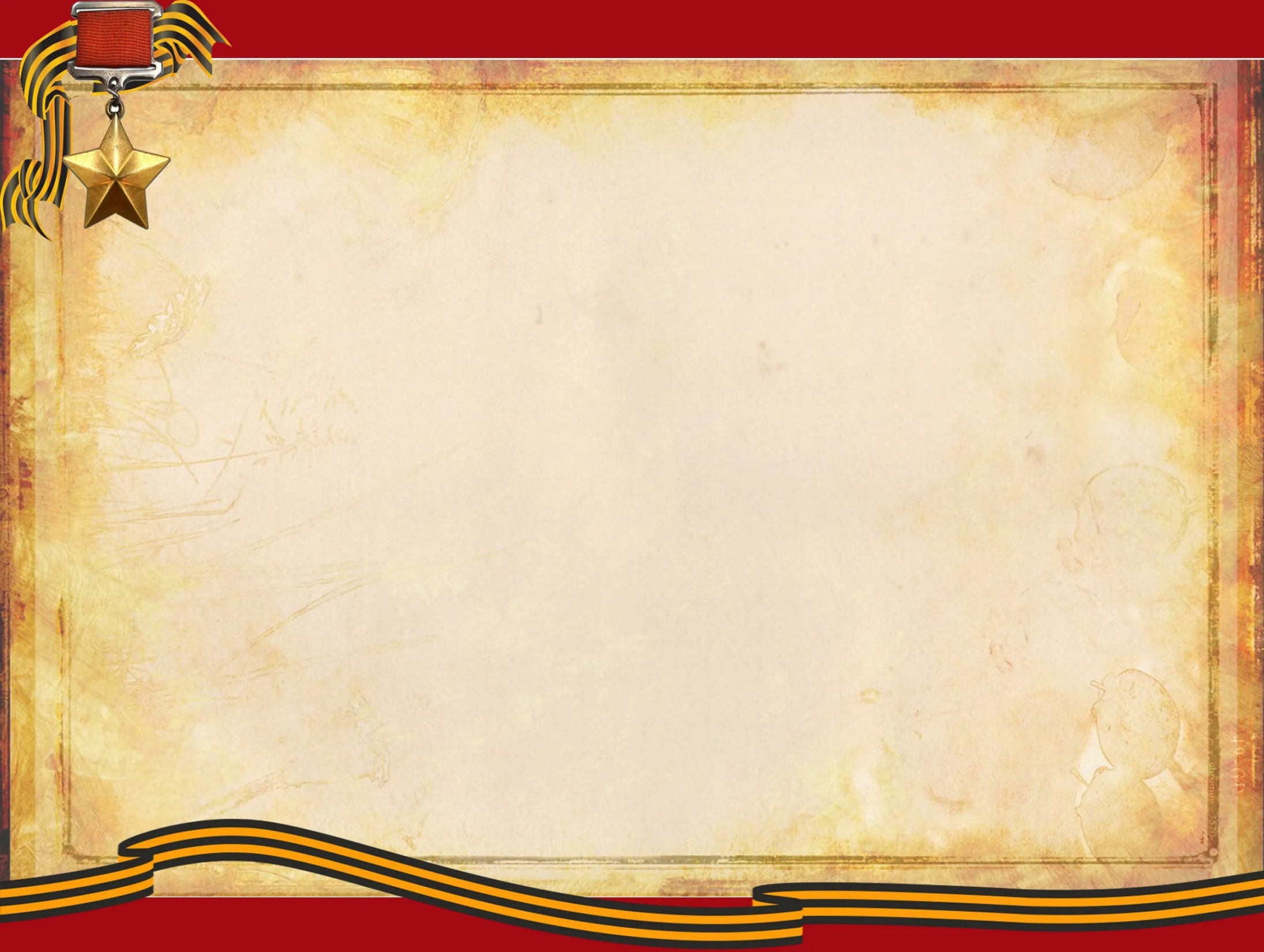 Благоустройство территории памятника
Требуется зачистка швов на плитке с последующей заливкой бетонной смесью.
Требуется прочистка газового оборудования в звезде, чтобы горел вечный огонь
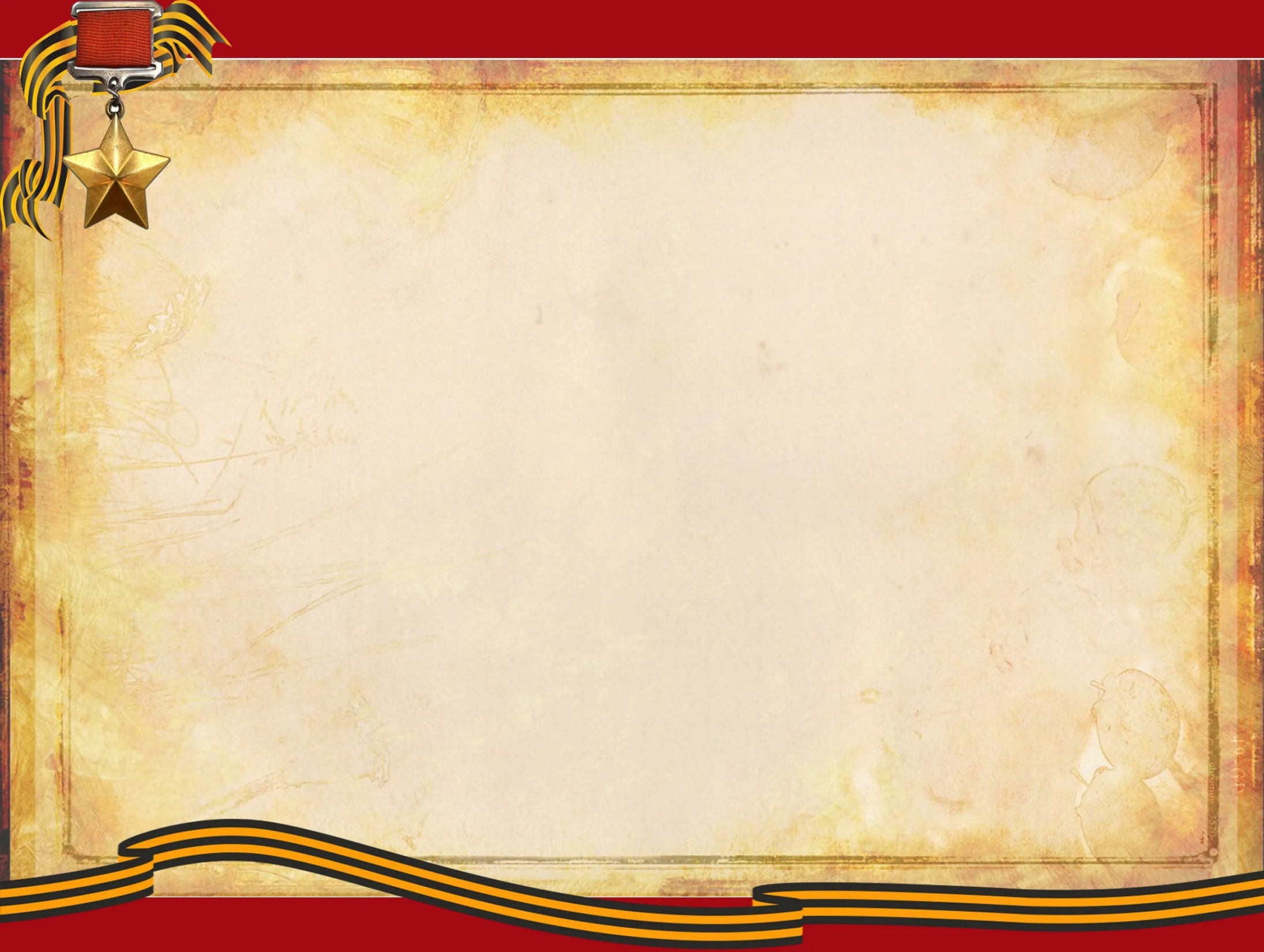 Благоустройство территории памятника
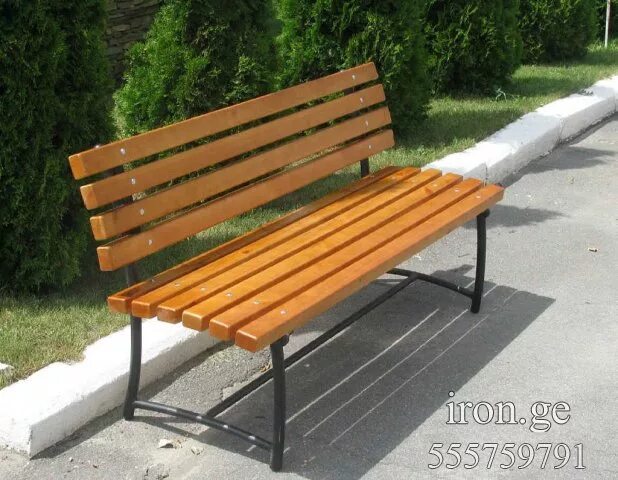 Установка 4-5 скамеек для комфортного времяпровождения населения поселения при посещении   общественных мероприятий и индивидуальных минутах памяти
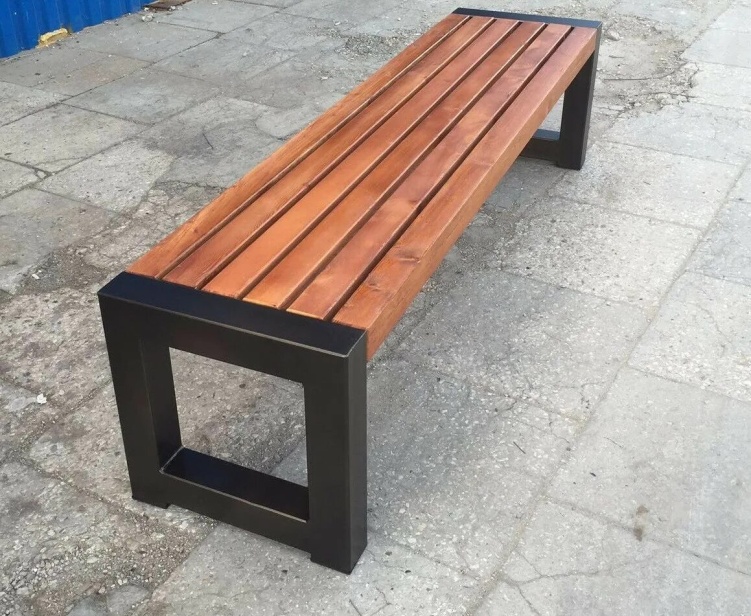 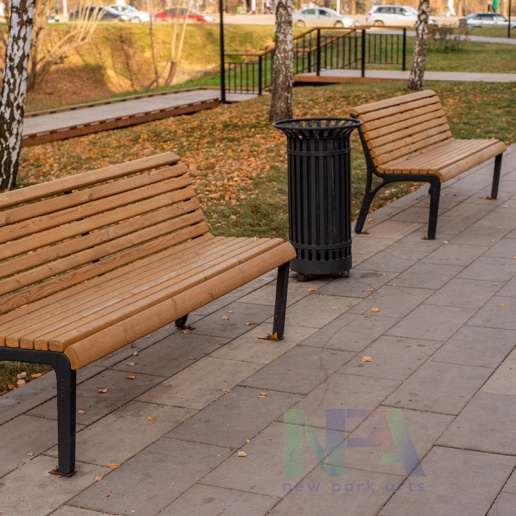 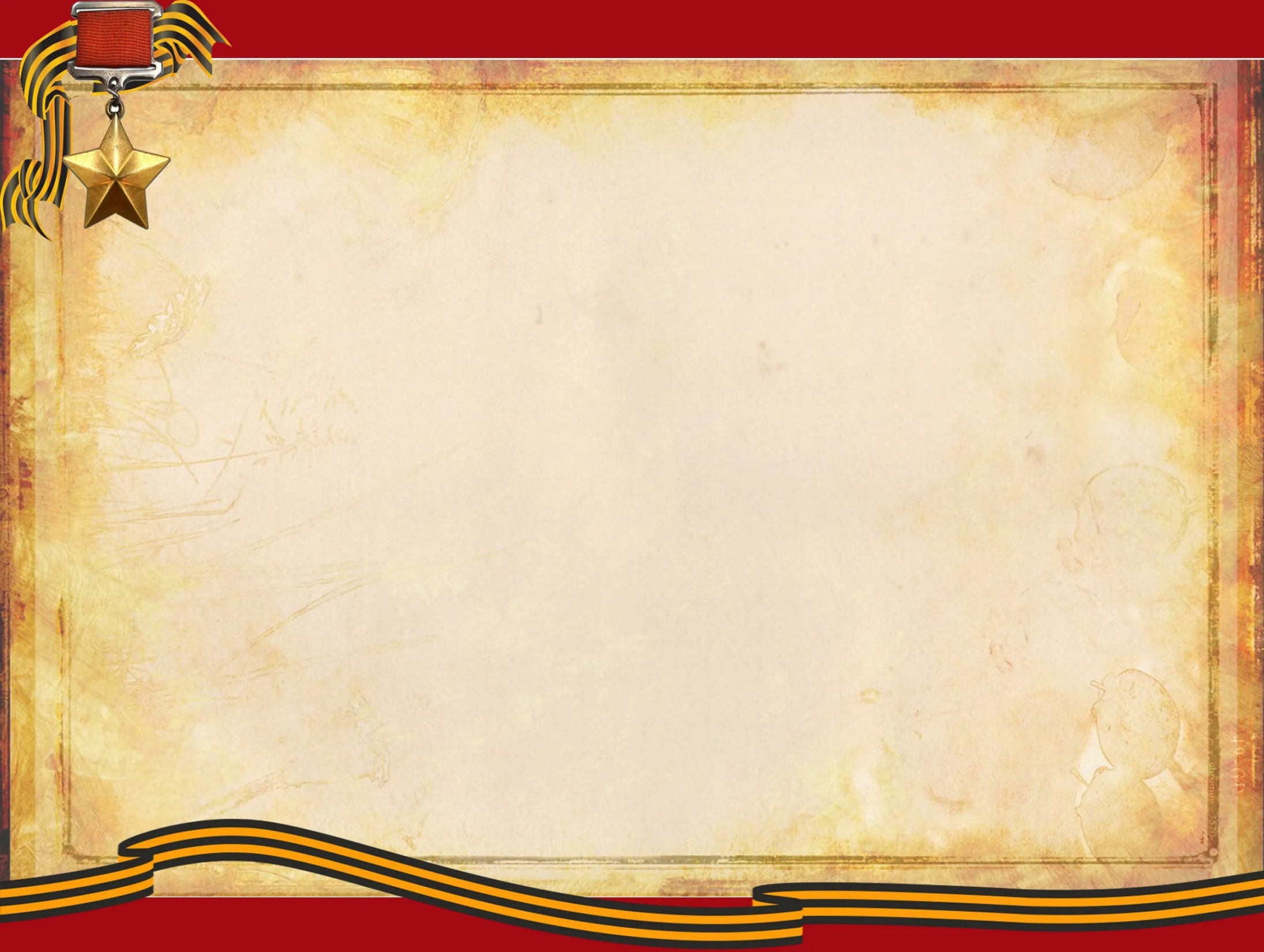 Благоустройство территории памятника
установка уличных вазонов из архитектурного бетона  под цветы – 2-3 шт. У центральной стены самого памятника для возложения цветов.
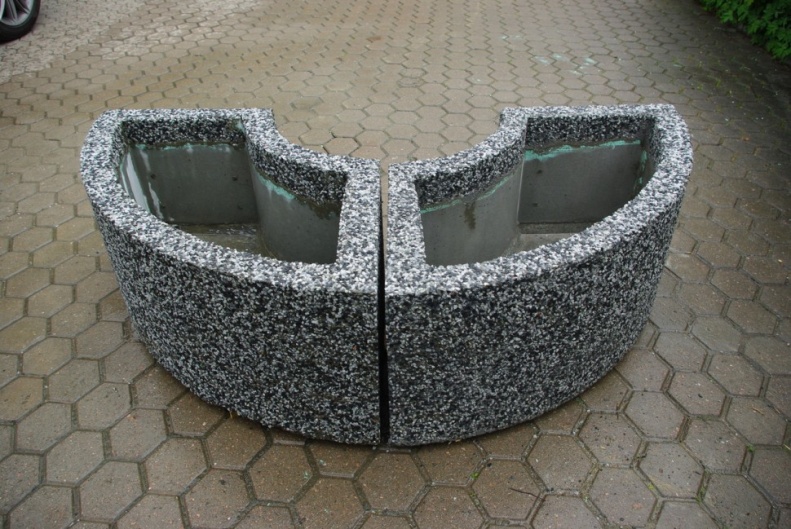